Behavioral Crisis in Individuals with Severe Autism: Understanding the Need
Amanda P. Laprime, Ph.D., BCBA-D
Assistant Professor of Pediatrics 
Direction of Intensive Behavior Program

Division of Transitional Care Medicine
Division of Developmental and Behavioral Pediatrics 
Department of Pediatrics
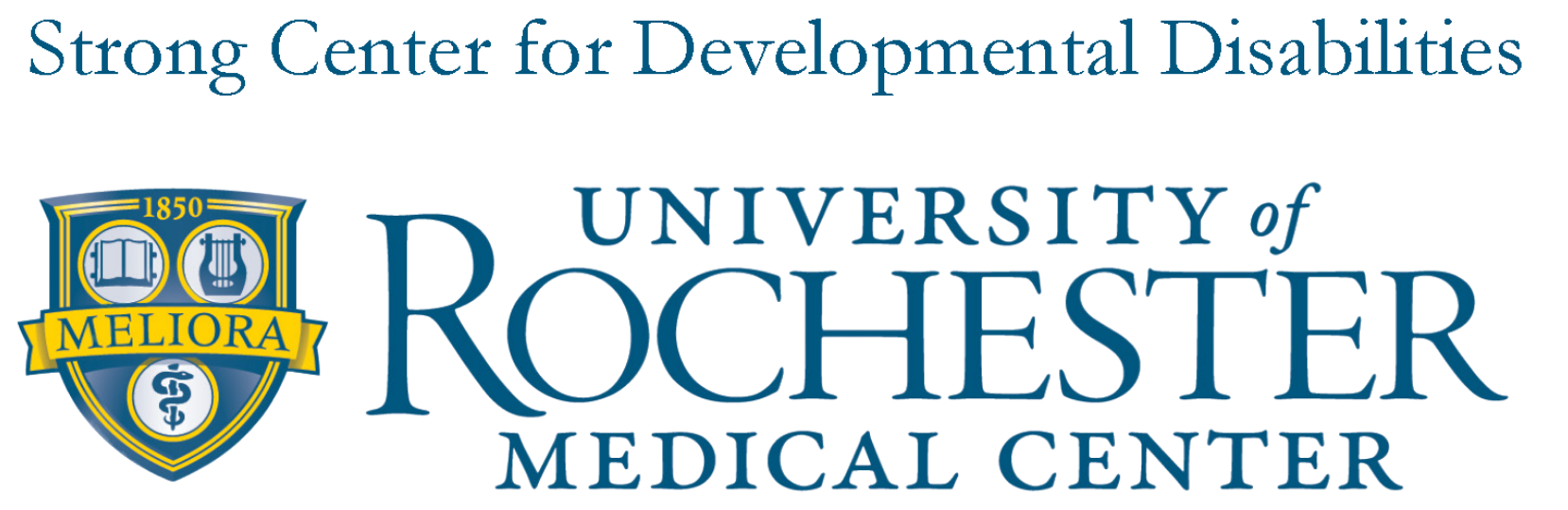 Who Am I?
A doctoral level behavior analyst
A faculty at the University of Rochester Medical School
Developed first Intensive Behavior Program
A sister of a man with autism 
A passionate advocate for preventing crisis events and supporting those individuals and their families who experience crisis 
A person who doesn’t accept being told “No”
2
The Issue at Hand
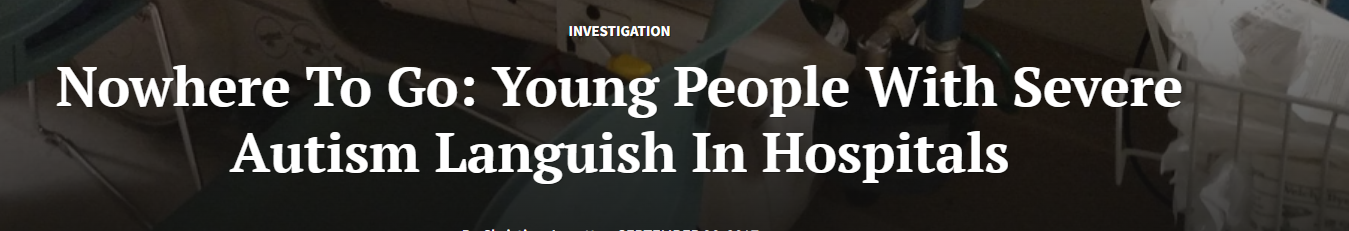 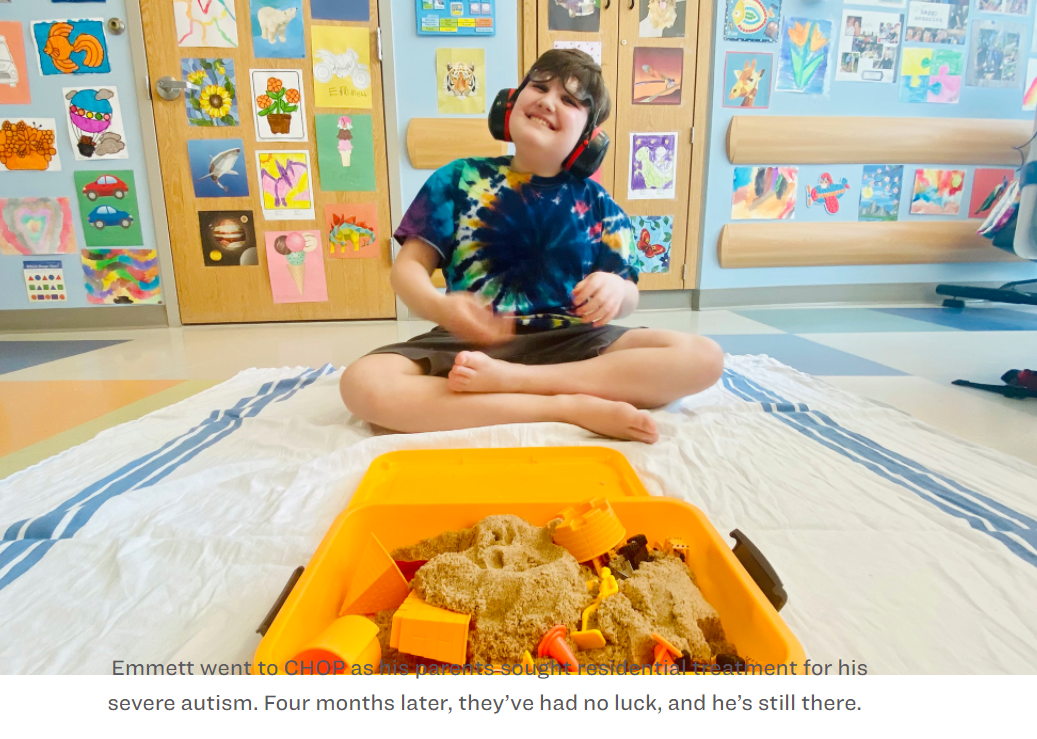 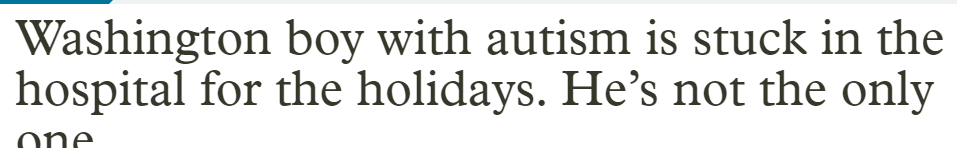 3
Who?
Children, Adolescents, and Adults with Autism, most of which also have I/DD, who experience a mental health or behavioral health crisis 
For today’s talk- the focus will be on those individuals with severe or profound autism 
	Social, developmental, and cognitive challenges of this 	subset of the autism population may result in acute 	crisis events 
The caregivers of those individuals already defined
4
Who Are the Families?
Dedicated advocates for their children
Have sought out experts and expertise locally, nationally, or both
Have tried all the “things” they were told to try
Are looking to ensure their child, themselves, and their family are safe
5
What is a Crisis?
Crisis, a definition: “a time of intense difficulty, trouble, or danger; a time when a difficult or important decision must be made”
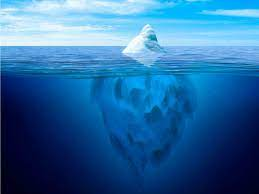 6
Crisis vs. Emergency
Emergency is defined as “a relatively abrupt sudden situation in which there is an imminent risk of harm”
	 (1) suicide, (2) physical harm to other, (3) states of 	seriously impaired judgment in which the individual is 	endangered or (4) risk to a defenseless victim. 
A crisis is a “loss of psychological equilibrium’ and lasts longer than an emergency, but has a decreased risk of danger to self of others than an emergency
7
Service Options
Vary greatly by state
Generally inclusive of the following (but not limited)
Mobile crisis teams (Both emergency and crisis)
Emergency responders (Emergency)
In-home family support services (Crisis)
Emergency departments  (Emergency)
Inpatient programs (Crisis)
Respite (Emergency or Crisis)
Stabilization programs (Crisis)
8
The Problem
Limited service options compared to the need
The scope of the problem is not well understood
Crisis services fail to address the underlying issues that resulted in the crisis 
Lack of integrated, continuum of care models to prevent and address crisis events
Discrepancy and misunderstanding of the etiology of the crisis for those with profound autism
Lack of ongoing, state funded supports to stabilize an individual upon discharge from higher levels of care 
Boelter, presentation Autism 200 Series, Seattle Children’s Hospital)
9
The Problem-Continued
Lack of residential, respite, and other higher level of care options 
Shortage of specialized providers
Lack of supports for family members (also experiencing the crisis)
Silo’d and fragmented care
Reduced options as an individual ages, increasing the probability of crisis events 
Multiple groups, agencies, stakeholders, advocates trying to solve the issue without working together to define and advocate for the same outcome!
10
Etiology Challenges
Mental health crisis vs. Behavioral crisis
Emergency services vs. Crisis services
Service system that best supports individual
Treatment for the challenge
11
Etiology Challenges
“One surprising finding was the large number of children with autism seen in the ER for psychotic disorders. Dr. Vasa, a renown psychiatrist from KKI suspects that this is largely a misdiagnosis. “Individuals with autism can have a psychotic disorder, but we think this is often a misinterpretation of the [individuals] behavior that occurred in the context of the child’s underlying language, cognitive and social impairments,” she says.

Kalb, L.G., Stuart, E.A., Freedman, B., Zablotsky, B & Vasa, R. (2012) Psychiatric-related emergency department visits among children with an autism spectrum disorder. Pediatric Emergency Care. 2012 Dec;28(12):1269-76.
12
What Options?
Crisis
Emergency
Mobile crisis team 
Stabilization program 
Intensive outpatient
Intensive in-home
Intensive care coordination
… and others
Emergency responders
Mobile crisis team 
Emergency department
Acute inpatient
13
The Challenges for the Individual & Family
Lack of adequate psychiatric and medical diagnoses and stabilization
Failure to stabilize with intensive behavior support and teaching 
Lack of adequate staffing support in the home environment 
Services not being available (in-person!) at the moment of the emergency 
Owning and telling the story 
Fear of community responders and emergency medical settings
Misunderstanding of resources (mental health vs. behavioral intervention)
14
Defining the Challenge
Understanding the scope of the crisis problem
Defining a full continuum of care for ASD/IDD individuals 
Advocating for multi-system support for establishing a continuum of care 
Getting feedback from caregivers and providers on how to improve this
15
The Challenge
16
The Utility of Crisis Services in Region 1
Survey sent to community caregivers, providers who support individuals with ASD and have utilized crisis services in past year
Survey also sent to known mobile crisis teams, NY Start (CSIDD), and FSS teams
37 respondents
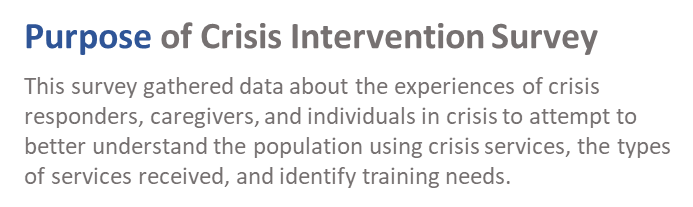 17
Why Complete Data Analysis?
Stakeholders, funders, governmental agencies, and leadership at the state, national, and community level often fail to understand the gaps between the services provided and the experiences of those who utilize the services 
We must look at trends year after year, and articulate how and if current services are or are not addressing these challenges 
We must tie the data to social, fiscal, and health equity impact across entities 
When we show cost savings, increased health equity, reduction of the “domino effect” we are likely to get long term solutions
18
Services Available in Region 1
Mobile crisis teams
Psychiatric ED & Inpatient psychiatric programs
Family Support Services
Respite opportunities
Stabilization programs 
NY START (CSIDD)
Specialized SW team to respond to Mental Health Crisis with ER
… and many other supports
19
Population Data
20
Population Data
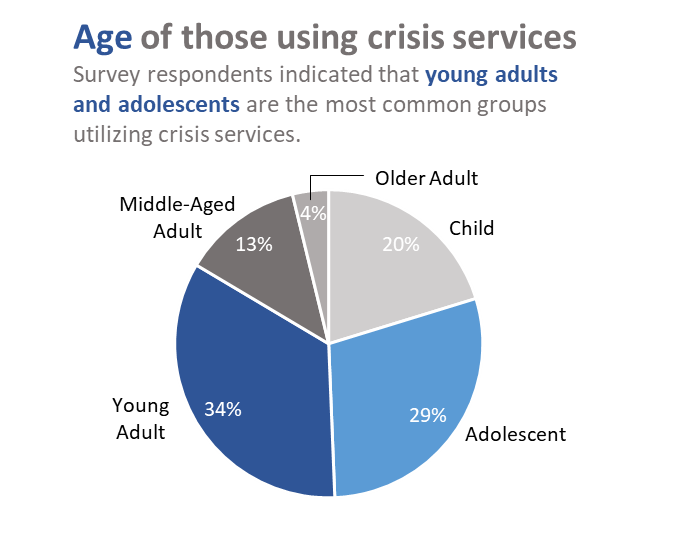 21
Perspectives on Crisis Support
22
Crisis Responder Areas of Expertise
23
Crisis Responder Areas of Expertise
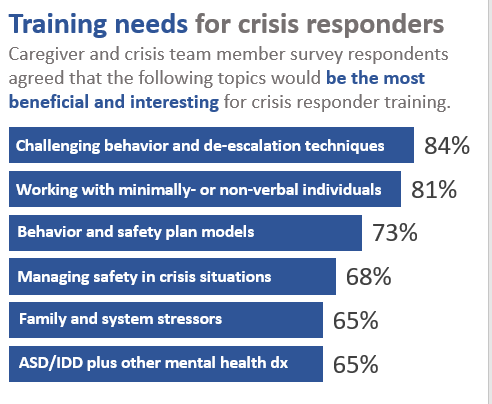 24
What is Needed?
In Home 
Behavior Support
25
Understanding the Current State of Crisis Events
We consistently hear from key stakeholders that there are efforts underway or new programs being developed to address this issue
Caregivers and providers continue to stress that the issue of crisis is increasing, instead of decreasing
Caregivers and providers continue to articulate that the current services do not meet the need either in terms of:
Model 
Time to intervention
Intensity 
Inclusivity of those with profound autism across the age range
26
Hospital Data Analysis
Purpose: To understand the numbers of individuals with I/DD who were utilizing psychiatric emergency or inpatient services over 4 fiscal years and to evaluate
Trends (increasing, decreasing, stability)
Population information
Treatment 
Other factors (such as cost) that would help us advocate for program development
27
Data Analysis: Number and Frequency
Pediatric
28
Data Analysis: Number and Frequency
Pediatric
Adult
29
Who are the children?
30
Who are the children?
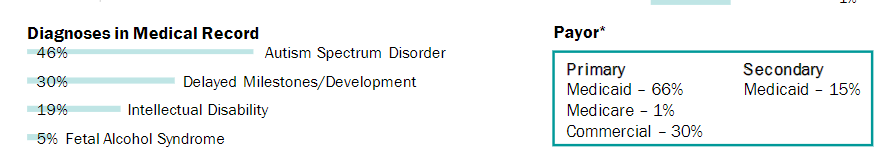 31
Who are the adults?
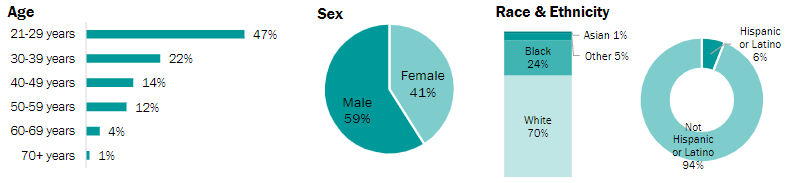 32
Who are the adults?
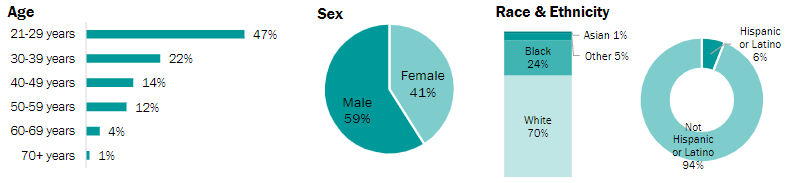 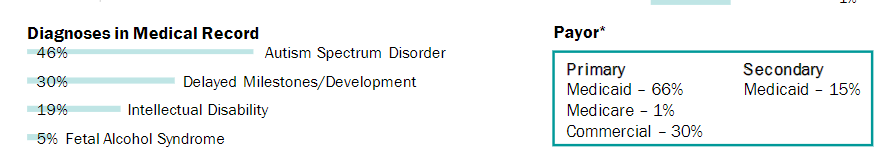 33
Location of Evaluation/Treatment
Pediatric
34
Location of Evaluation/Treatment
Pediatric
Adult
35
Length of Stay & Recidivism
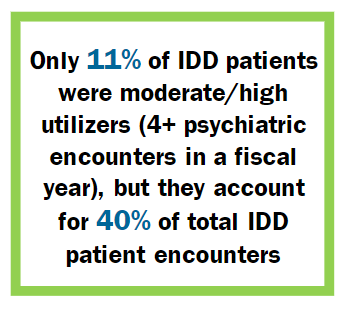 Pediatric
36
Length of Stay & Recidivism
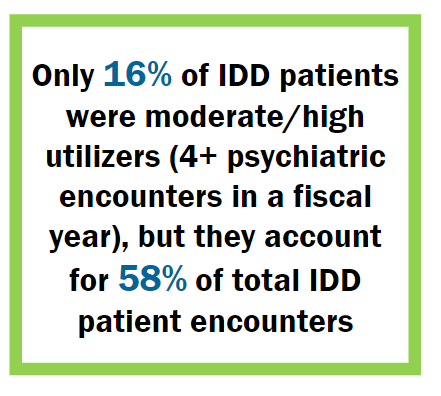 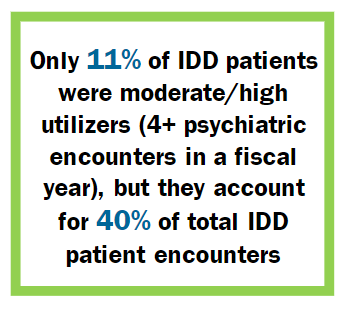 Pediatric
Adult
37
What Does it All Mean?
Almost 50% of children and 20% of adults who utilize psychiatric hospital services in our system have autism 
We tend to see the highest levels of utilization in the adolescent and early adult years 
 Children and adults come to the hospital for very different reasons
 This population is rarely admitted for inpatient psychiatric treatment 
 Children with LOS over 50 days is increasing dramatically (Most of these individuals are boarding for a safe disposition)
Adult numbers remain somewhat consistent, with a slight decrease in LOS over the last 2 years
38
How do We Move Forward?
Create a fiscal analysis to show cost savings or cost offset to systems
Define an optimal continuum of care (i.e., prevent, triage, and support the crisis to PREVENT the emergency)
Ensure the continuum exists regionally across states
Work with state and national stakeholders to ensure funding is aligned to continuum models 
Expect that any individual max need to utilize different services across the continuum at any point in their life
39
Who has assessed a continuum of care?
40
What does a comprehensive continuum consider?
Must be considerate of the environmental and developmental needs of the individuals
Must view the family as assets
Must be urgent and flexibly responsive 
Able to support those who needs vary depending on:
Underlying behavioral health or neurodevelopmental vulnerabilities
Exposure to trauma and adverse childhood experiences
Exposure to adverse social determines of health
Presence of a life transition or relationship stress
Any of these needs can destabilize a family system or individual and create a crisis
41
Fragmented Crisis Care Model
42
Fall Crisis Continuum of Care
43
Team Makeup
Master’s level clinicians trained in urgent care assessment and crisis intervention
Care Coordinators
Family Partners
Registered Nurses
Psychiatrist or APP nurses
Board Certified Behavior Analysts
MD or NP
Developmental Pediatrician
Psychologists
44
What is Needed?
Integrated Care Across the Continuum
Early Intervention & Engagement Services
Outpatient 
Services
Acute Intervention
Services
Residential and Inpatient
An integrated team includes medical, behavioral, mental health, care coordination, and community providers who can follow the individual along their journey regardless of where in the continuum they fall
45
In the Interim
Articulate your individual needs in clear written format 
If you don’t have a safety/crisis plan create one with a provider
Share your plan with local ER and EDs
Know what to expect when calling or utilizing these services
Connect with any resources available- even if they will not meet the need
Meet with providers in your area to understand what they do/don’t offer
Partner with agencies on data analysis and advocacy 
Tell your story and give us your feedback!
46
How to Advocate
Tell your story-> Clearly state what the optimal outcomes would be
Be concise, to the point, and repeat!
Support initiatives around CMS funding for stabilization/long term care opportunities
Higher reimbursement rates for complex individuals with autism 
CIT training for law enforcement
Join a public advisory group or committee
Identify providers that would benefit from training on autism and crisis 
Work with your Medicaid, Medicare, or commercial payers to understand what resources may be available to you and your family
47
Thank You
Amanda_Laprime@URMC.Rochester.edu         Michelle.Bagby@tn.gov
48
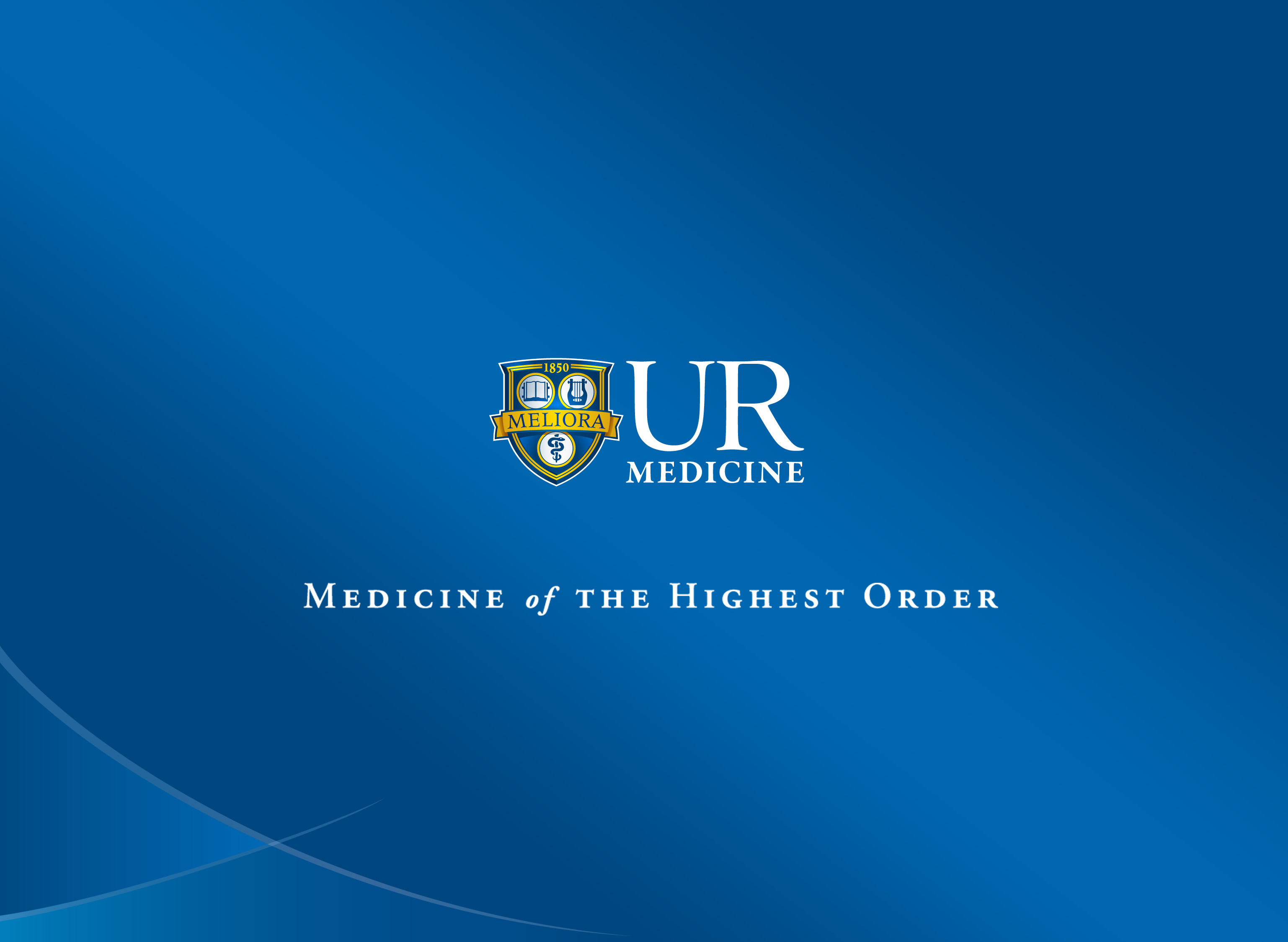 49